Use of Data for Monitoring Part C and 619
Debbie Cate, ECTA
 Krista Scott, DC 619
 Bruce Bull, DaSy Consultant
Improving Data, Improving Outcomes 
Washington, DC  September 15 - 17, 2013
1
Session Agenda
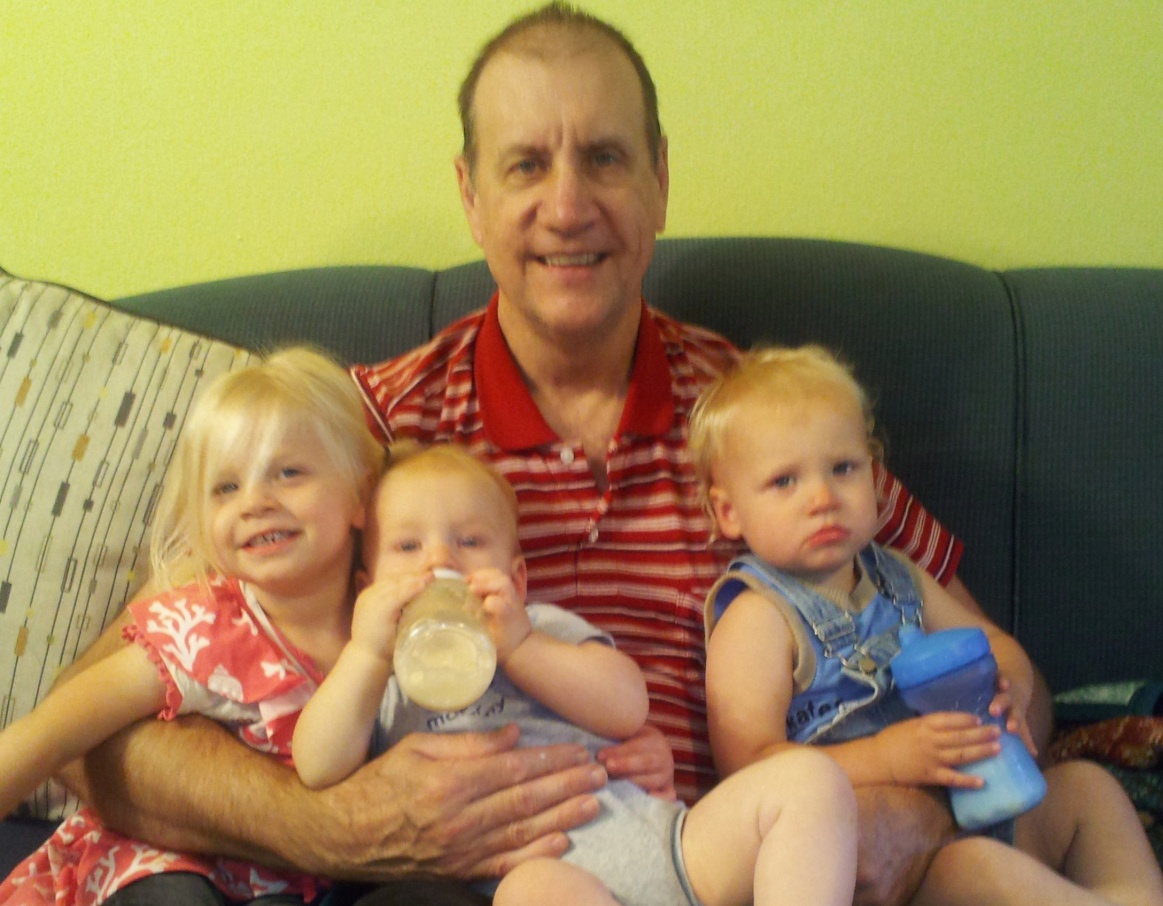 672 months
Defining Monitoring
State Efforts
Resources
State Challenges

With opportunities for questions and smaller group discussion
35 months
9 months
21 months
2
To Calibrate: IDEA 2004Focused monitoring.--The primary focus of Federal and State monitoring activities described in paragraph (1) shall be on--
``(A) improving educational results and functional outcomes for all children with disabilities; and 
``(B) ensuring that States meet the program requirements under this part, with a particular emphasis on those requirements that are most closely related to improving educational results for children with disabilities.
(To confuse?)What do we mean when we say, Monitoring?
Targeted
RDA (Results)
Qualitative (interviews)
SSIP
Focused
Fiscal
Prong 1, Prong 2
Tiered
Desk Audits
Data-driven
Determination-driven
Data verification-File review
Compliance
Cyclical
(To confuse?)What do we mean when we say, Monitoring?
5 Min C /619 Breakout
  
 “Monitoring” Reaction?  (What jumps out?)  
 Which terms are most and least identified with?
 Which terms are least data-centric? Why?
Targeted
RDA (Results)
Qualitative (interviews)
SSIP
Focused
Fiscal
Prong 1, Prong 2
Tiered
Desk Audits
Data-driven
Determination-driven
Data verification-File review
Compliance
Cyclical
Selected SPP/APR Indicators and Data Sources
[Speaker Notes: Ask about those using one year of data (from a system) vs partial year of data.  If no data system or incomplete data system, how are you monitoring  (for compliance or results)?  Are there certain percentages of records that are looked at?  Or?]
Selected SPP/APR Indicators and Data Sources
What do we mean when we say, Monitoring?
Targeted
Not all types of monitoring necessarily addressed via indicator data
RDA (Results)
Qualitative (interviews)
SSIP
Focused
Fiscal
Prong 1, Prong 2
Tiered
Desk Audits
Data-driven
Determination-driven
Data verification-File review
Compliance
Cyclical
Questions/Comments Data sets, monitoring activities. 

 Next: State Sharing: 
  Krista Scott, DC
District of Columbia Part C Monitoring: History
Housed in a larger Quality Assurance and Monitoring (QAM) Unit
Monitor both contracted programs AND a state-run local program
Initially, only onsite monitoring
Interviews, file reviews and no database monitoring
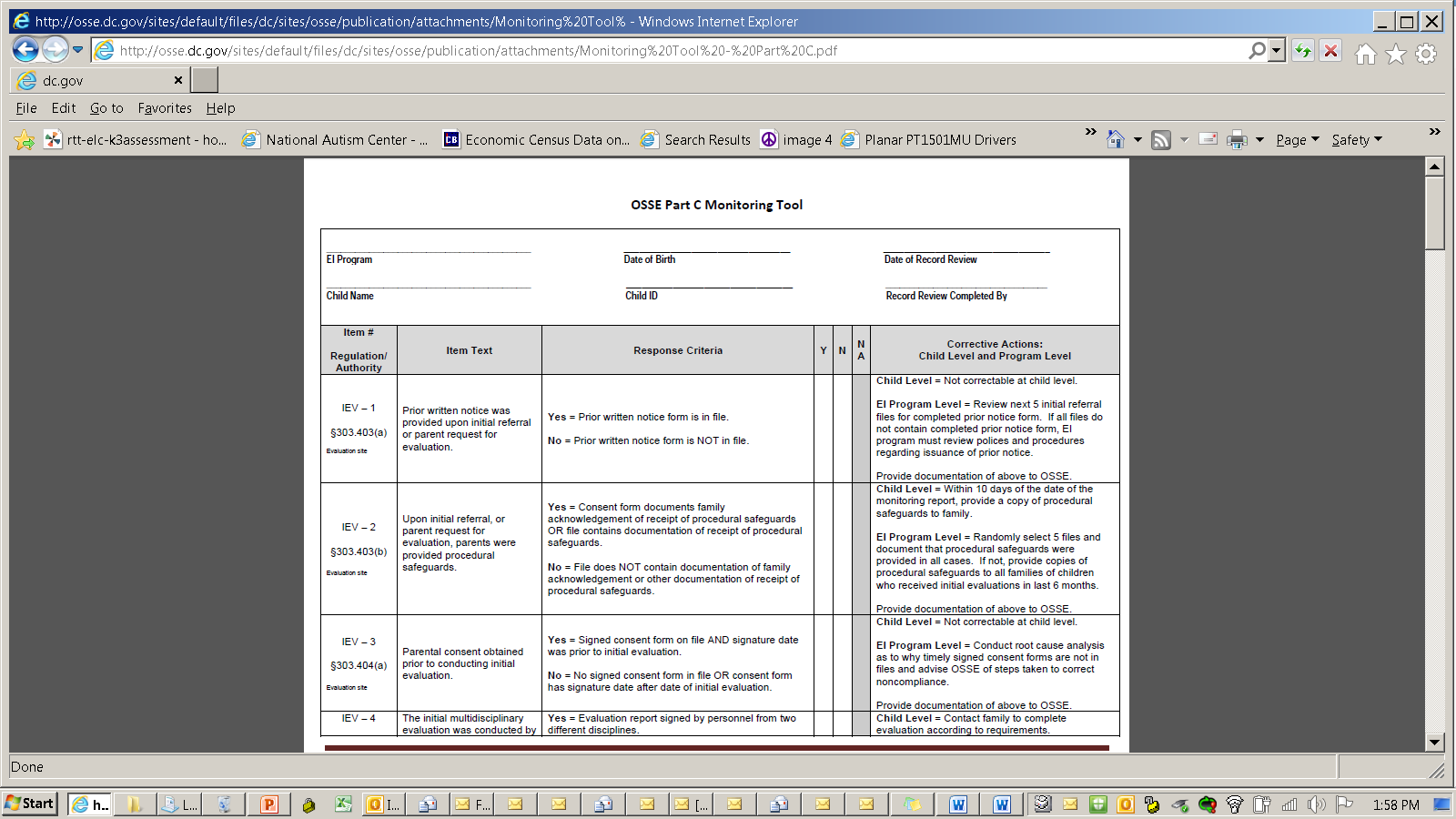 District of Columbia Part C Monitoring: Present and Future
Bi-annual data reviews for compliance indicators
Onsite monitoring 
File review tool 
Interview protocols that provide quantitative feedback of qualitative information for training and TA.
Capacity to identify areas for focused monitoring; template for focused monitoring process that is customized to the topic area
Quantifying Qualitative Interviews to Inform  Professional Development
Quantify interview collection by asking questions in such a way that you can track responses numerically.
[Speaker Notes: The collection methodology above and corresponding report on next page is one approach to conducting interviews designed to collect and report interview results that are easy to manage and helpful to both local and state level improvement efforts. Moreover, this approach saves time as it bypasses the need to take, review, and write a report based on copious interview notes.]
Quantifying Qualitative Interviews to Inform  Professional Development
Then analyze results by respondent role x topical area x local agency to inform professional development and technical assistance.
Questions for Krista

 Next: Process one state used to move to tiered monitoring incorporating stakeholder input on results, compliance, and other data sets. (Part B,  3-21)
Note: Data VALIDITY as well as VALUE
[Speaker Notes: Engaged stakeholders in considering both the VALUE and VALIDITY of different data types (Part B).  Both results and compliance data (and other, e.g., fiscal, dispute resolution).  Not everything can be a top priority.  Not all data are as clean and valid as we might like.]
[Speaker Notes: Results of the stakeholders VALUE and VALIDITY scores across data types.  Data types not important. Big picture: Some things are more valuable and valid than others.  Now the SEA and Lead Agency staff can use these results for monitoring efforts.]
This state has 
reconceptualized monitoring to better support LEA’s that must to increase perfor-mance of students with disabilities.
This state continues to monitor IDEA compliance, but has renewed focus on the impact of special education services on student results.
[Speaker Notes: Data from APR indicators, determinations, results, dispute resolution, finance, and other state priorities are weighted and analyzed.  Then LEAs are assigned a level of monitoring based on their data. LEAs in these tiers are supported by differentiated improvement plans and Professional Development.  How might this tiered approach align with local determinations in your state? Perfectly? Close?  Not related?]
Questions/Discuss: Tiered monitoring, data sets, determinations in relation to differentiated monitoring activities. 

 Next: Integrating Results Driven Accountability with SSIP. Beyond compliance a draft of model one state is considering.
TN:  Results-Based
       Monitoring for
            Improvement
DRAFT
20
TN’s Results-Based Monitoring for Improvement is an opportunity the Tennessee Early Intervention System is considering to update and align Part C work to the broader work of the TN DOE to increase performance of all students. RBMI takes advantage of TEIS location within TDOE to coordinate with 619 and Part B.
21
1.  TEIS Topic Selection  based on Early 
     Learning Standards
2.  Local Agency(s) Selection based on data
3.  Administer Improvement Strategy Tool 
4.  Develop Local Agency Improvement Plan
5.  Implement Improvement Plan
      ►  TEIS Technical Assistance Efforts 
      ►  Local Efforts 
      ►  Local Provider Efforts 
6.  Ongoing Measurement Until Criteria
22
Topic selection is supported by content in the Revised TN Early Learning Developmental Standards (TN ELDS) Birth-48 Months. These pre-academic concepts align with the broader work and focus of IDEA Part B, Part B SSIP and TDOE’s efforts to improve all student performance.
23
Revised TN Early Learning Developmental Standards (TN ELDS) Birth-48 Months
24
Qustions/Discuss RBMI, integrating Results Driven Accountability with SSIP. 

 Next: Other resources, Debbie Cate, ECTA
Six Step Framework
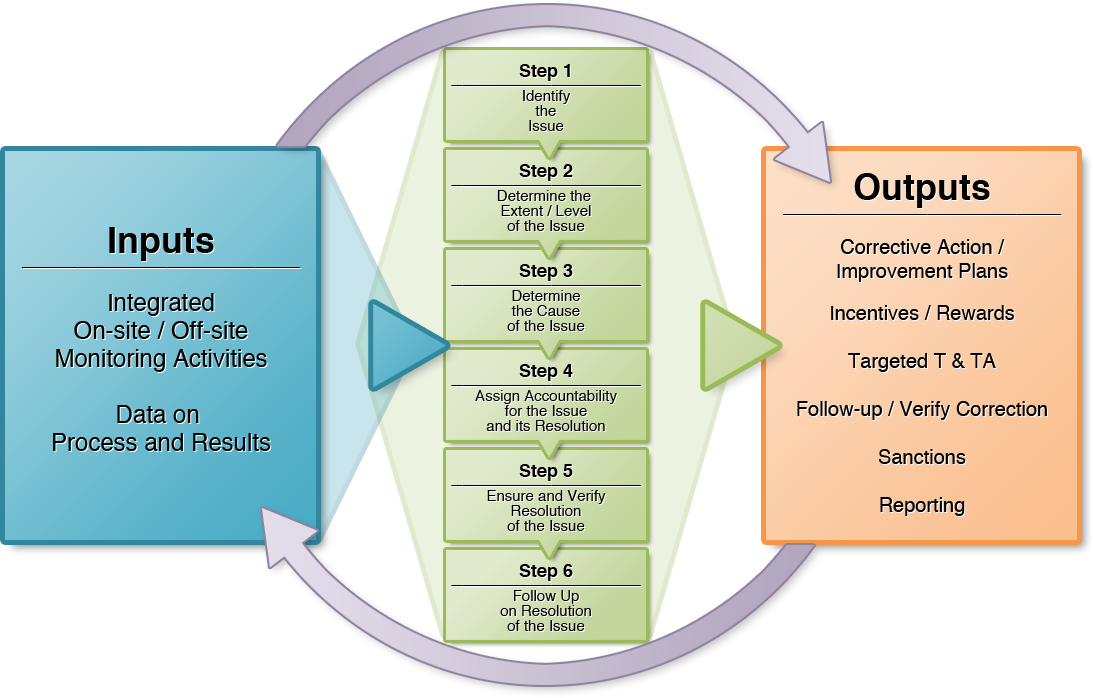 Implementing a General Supervision System
to Resolve Issues
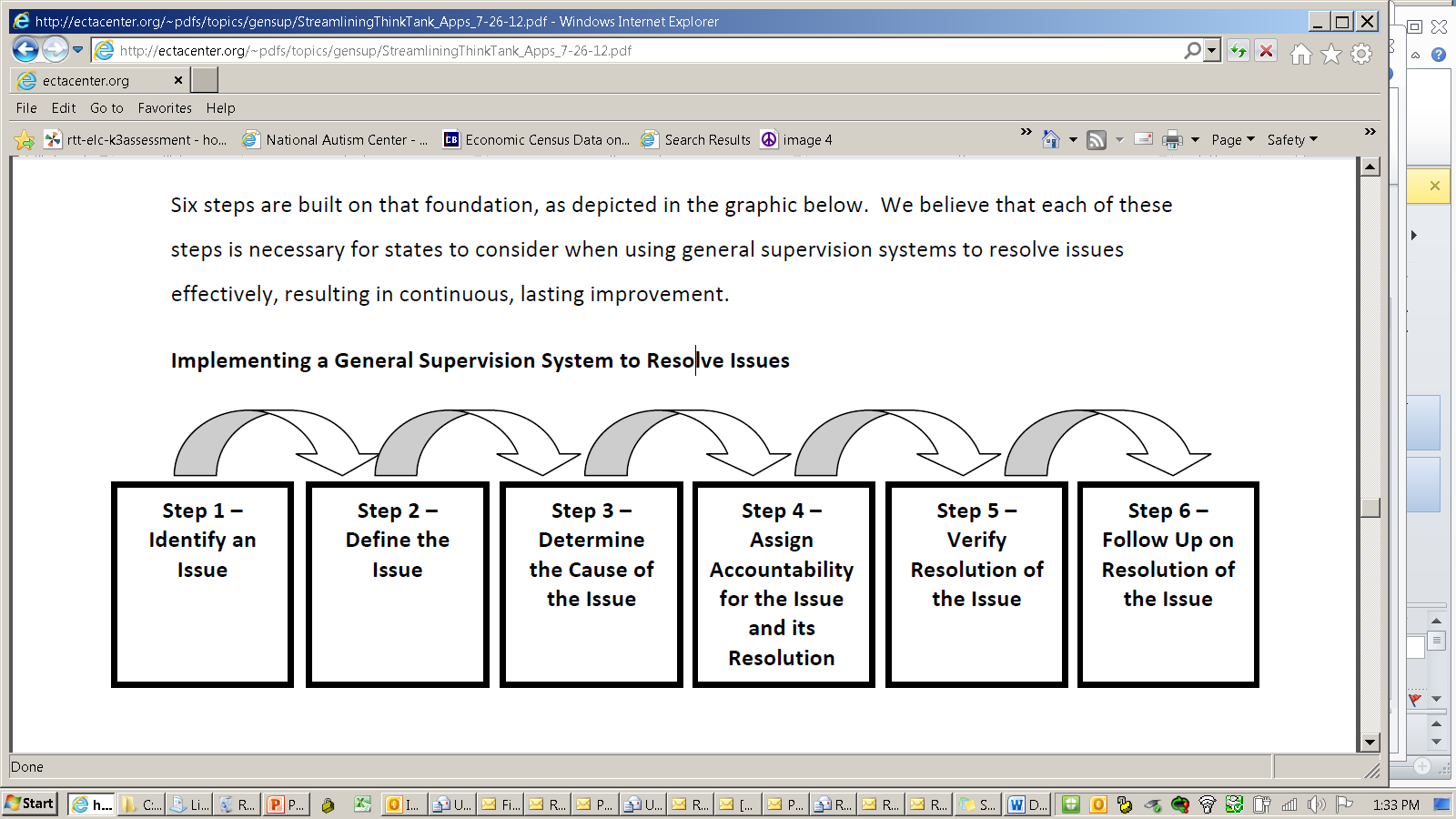 Where does data play a part in your system?
[Speaker Notes: Step 1, 3, 5, possibly 6?]
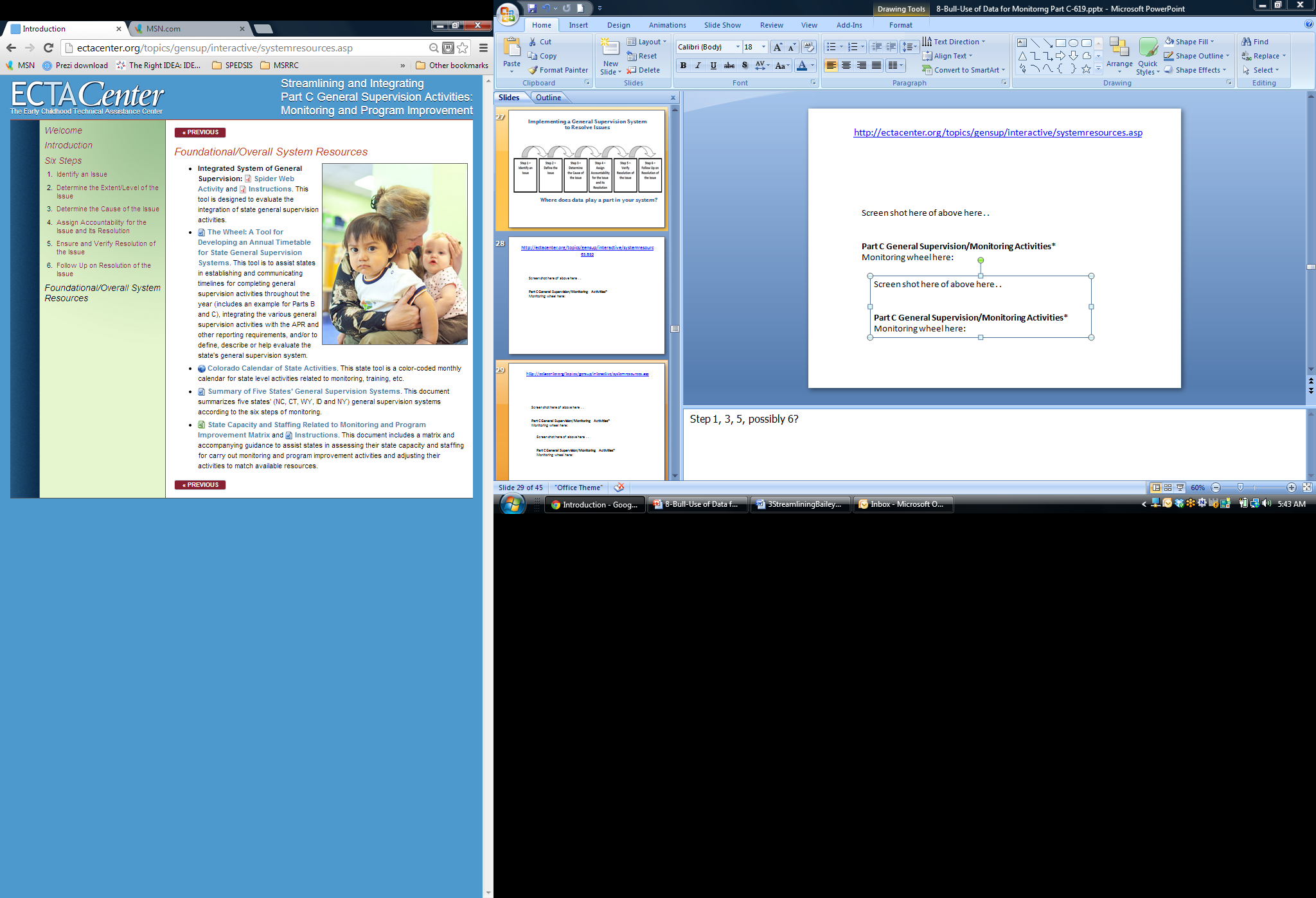 http://ectacenter.org/topics/gensup/interactive/systemresources.asp
[Speaker Notes: Step 1, 3, 5, possibly 6?]
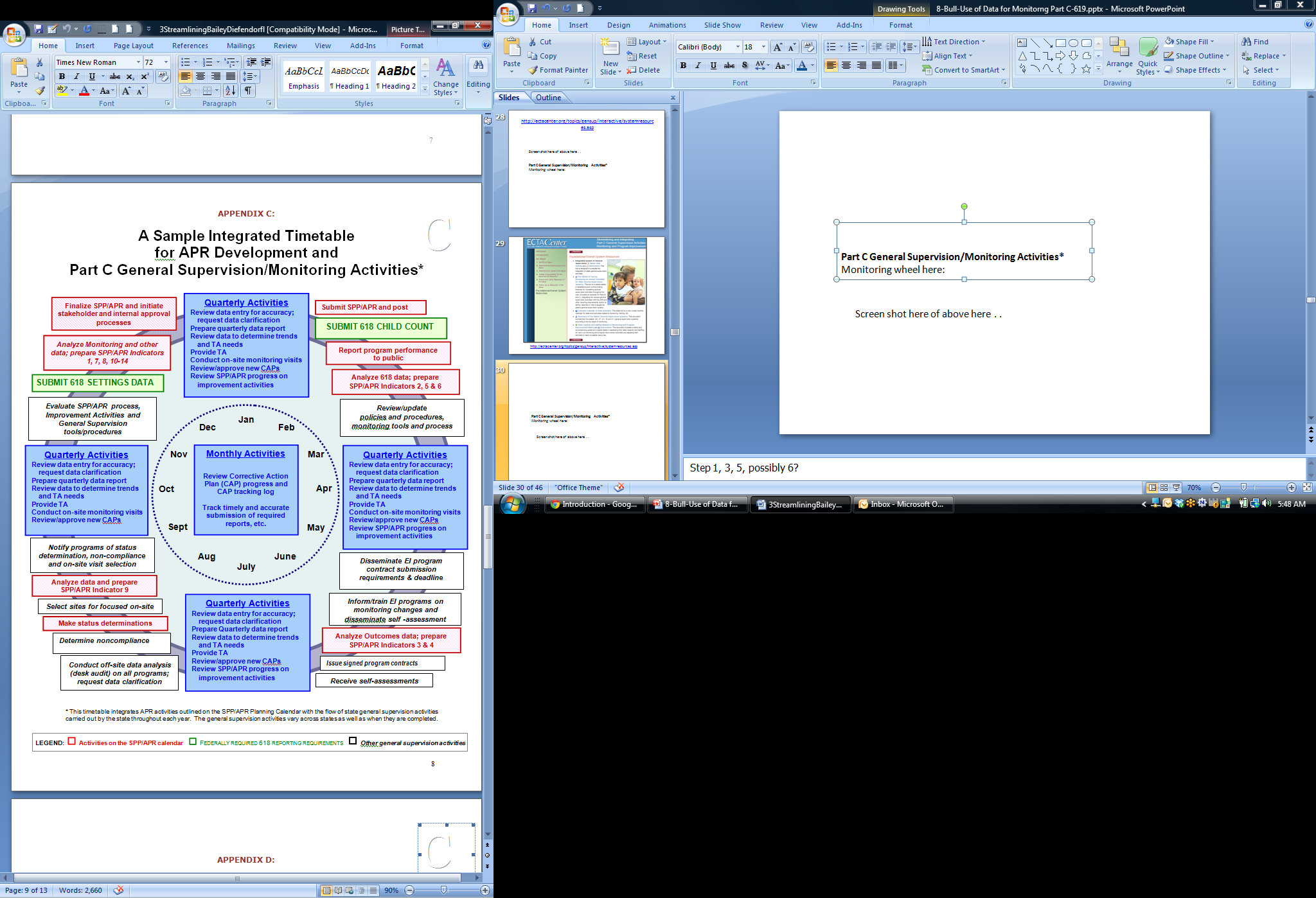 Screen shot here of above here . .
[Speaker Notes: Step 1, 3, 5, possibly 6?]
Questions/Discuss Resources 

 Next Where is your monitoring heading?
What monitoring changes and challenges are coming your way?
Integrating SSIP, Results Data within Monitoring.
Any change to an existing processes . . .
Tiered monitoring
Desk audits
Determinations
Increased use of data system
Incorporating Improvement Planning based on monitoring results
Addressing Professional Development/Technical Assistance deficits (e.g., based on results data)
What is needed?
 Additional resources
 Technical assistance (internal?, external?)
 Stakeholder involvement
 Integration with SSIP
Improved data
 Etc.
Breakout and Report back to large group.
. . . and they monitored happily ever after. 
The  End
(Go ahead, contact us.)
Debbie Cate
Debbie.Cate@unc.edu

Krista Scott
Krista.Scott@dc.gov

Bruce Bull, DaSy Consultant
Bruce.Bull@spedsis.com
Appendices (possible reference during presentation)
Improvement Planning 
Based on review of data
Priority needs established based on local review
Compliance Monitoring Collection and Management
View of tools to support compliance
[Speaker Notes: This improvement plan system has local agencies a) reviewing multiple data sources for each of the tabbed areas above (Gen Sup, FAPE, etc.)  Both data sources (left) and areas (right) are dependent on the tabbed area selected.  Once the self assessment is conducted (all subject to SEA/LA approval), an improvement plan based on the data can be developed.]
[Speaker Notes: Probing questions by topical area help the local agency in addition to their review of data and their previously established prioities.  Probing questions help discover the root cause, and address the area(s) accordingly.]
[Speaker Notes: The improvement plan is written in the system and subject to approval by SEA.]
[Speaker Notes: Our old friend Prong 1 . . .]
[Speaker Notes: Same compliance focus with an initial correction period provided the local agency.]
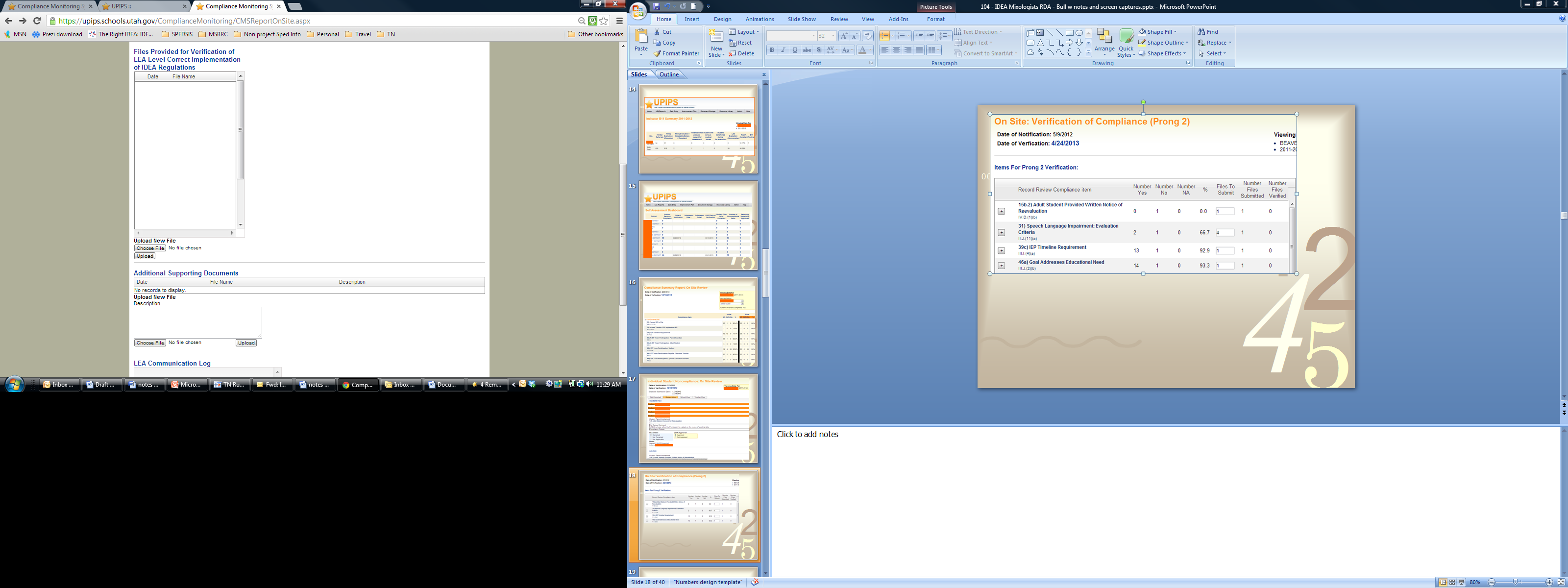 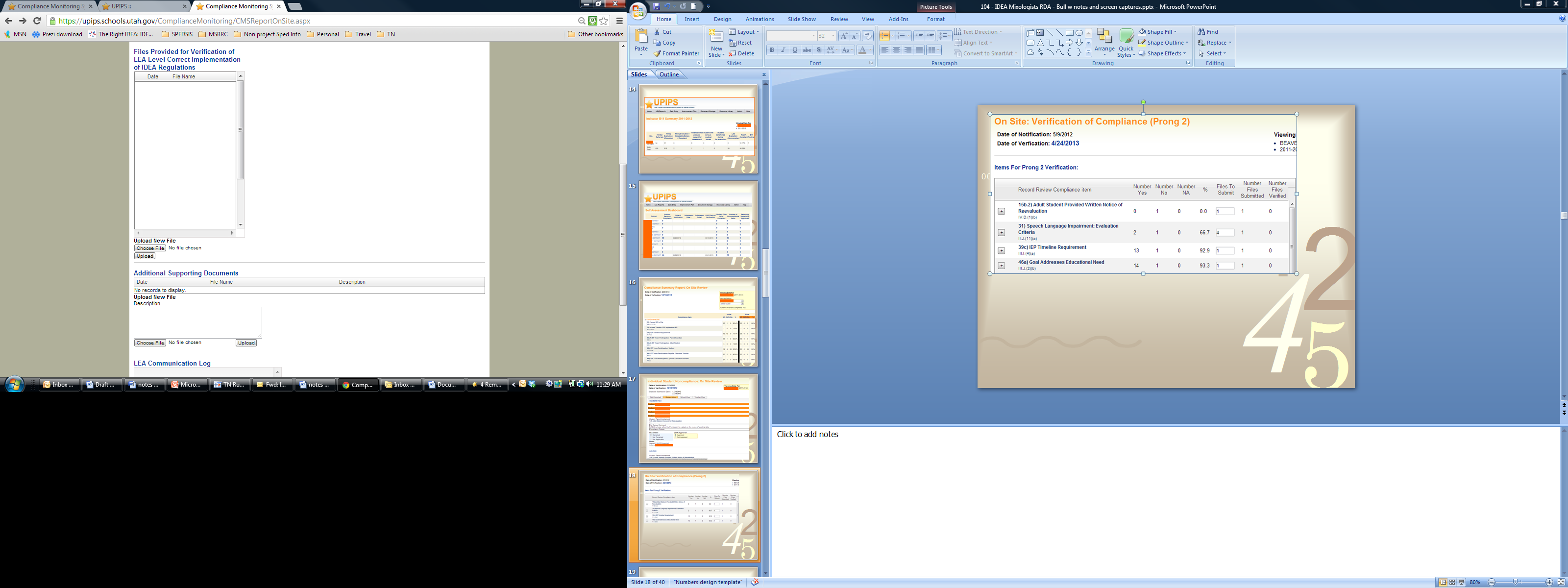 [Speaker Notes: And our other old friend Prong 2 . . . A method of addressing the review of additional data and tracking timelines, etc.]
[Speaker Notes: Management of monitoring efforts takes a considerable effort—especially when addressing any found noncompliance.]
[Speaker Notes: Another view of managing compliance data, addressing Prong 1, Prong 2, timelines, agency, etc.]